Figure 4.  Most somatostatin immunopositive neurons express high levels of mGluR1α in the isocortex of adult (A–C) and ...
Cereb Cortex, Volume 12, Issue 9, September 2002, Pages 961–974, https://doi.org/10.1093/cercor/12.9.961
The content of this slide may be subject to copyright: please see the slide notes for details.
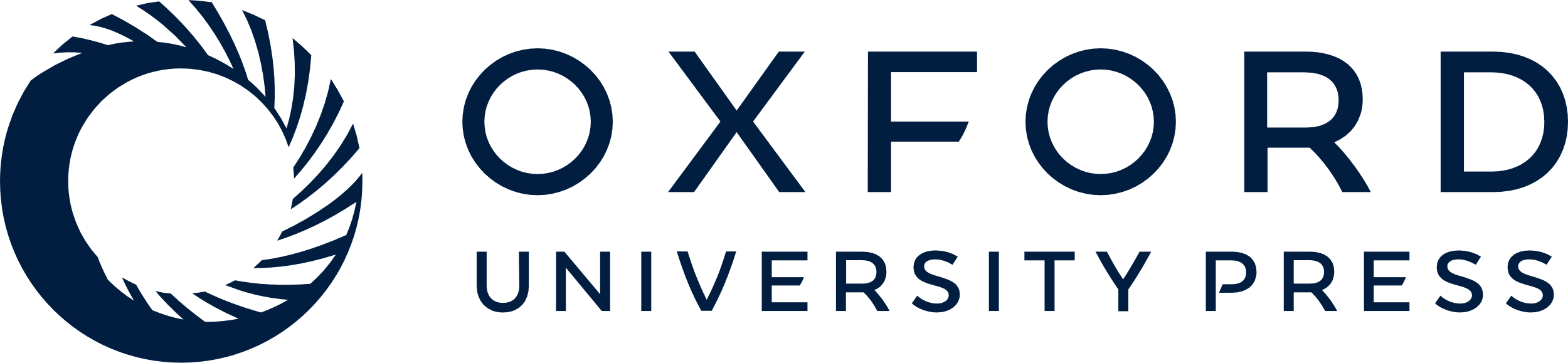 [Speaker Notes: Figure 4.  Most somatostatin immunopositive neurons express high levels of mGluR1α in the isocortex of adult (A–C) and young (P17, D–F) rats and are targets of mGluR7a-expressing terminals. Triple immunofluorescence for somatostatin (A, D), mGluR1α (B, E) and mGluR7a (C, F) shows that dendrites (arrows) originating from somatostatin neurons (arrowheads) are decorated by terminals expressing a high level of mGluR7a (arrows). Virtually all of the mGluR1α positive profiles are decorated by mGluR7a positive terminals. Scale bar: 20μm.


Unless provided in the caption above, the following copyright applies to the content of this slide: © Oxford University Press]